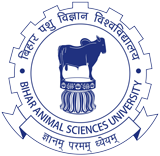 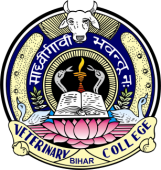 UNIT-IV
Environmental Hygiene
(Credit Hours-3+1)
Disposal of carcasses
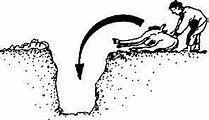 Disposal of carcasses
Hygienic disposal of dead/fallen animals: social as well as legal obligation

Most important responsibilities of veterinarians: domain of environmental hygiene. 

Unsafe disposal of carcasses: serious threat to the health of animals & human communities. 

The tissues of dead animals: most conducive conditions for the breeding of flies & insects. 

Favors the growth of maggots within a day or two

Many other welfare agencies along with environmental & health organization: safe & quick management/disposal of fallen/dead animals 

Some of the agencies relate to transport, tourism, natural resources, zoos & parks, & defense (air) services
Disposal of carcasses
Regulations framed by Governmental/local authorities from time to time

In western countries, the implementation of the regulations is rather strict
      For ex: In Scotland the service provided free of charge, In fact, the service paid for the 
                     carcasses of dead, injured/old animals

A number of approaches: TO ensure efficient, environmentally safe & bio-secure disposal of carcasses & fallen animals 

Methods of disposal:
      1. Traditional method: burial/burning, commonly used in developing countries
      2. New technology: In developed countries, economic disposal of carcasses
Preparation of carcass for disposal
Cover the dead/ fallen body with 
A cloth or insect repellent
Application of kerosene oil
Prevent spread of disease through flies/insects

Covering of all natural orifices:  
Plugged with cotton plugs  soaked with a suitable  disinfectant 
 Commonly used disinfectant: Carbolic acid  or formalin

The skin of the carcasses  should be slashed with a sharp knife                                             Except for cases of  anthrax, the so that it cannot be used by unscrupulous traders
Use of personnel protective measures (by wearing secure clothing, boots, gloves, goggles & face masks: to prevent the handlers
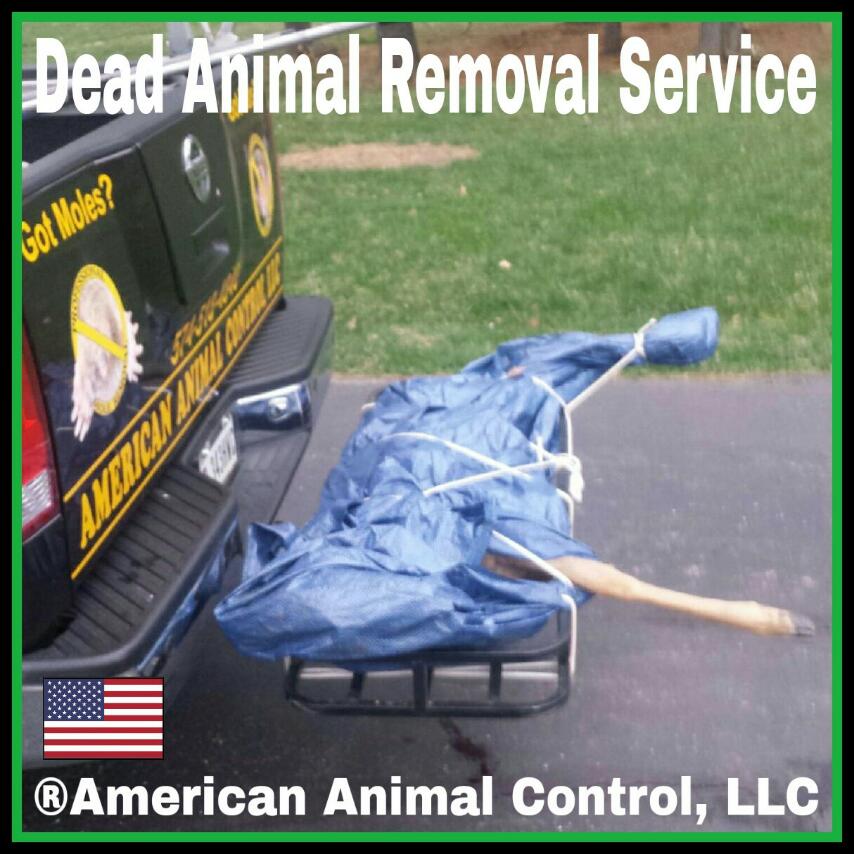 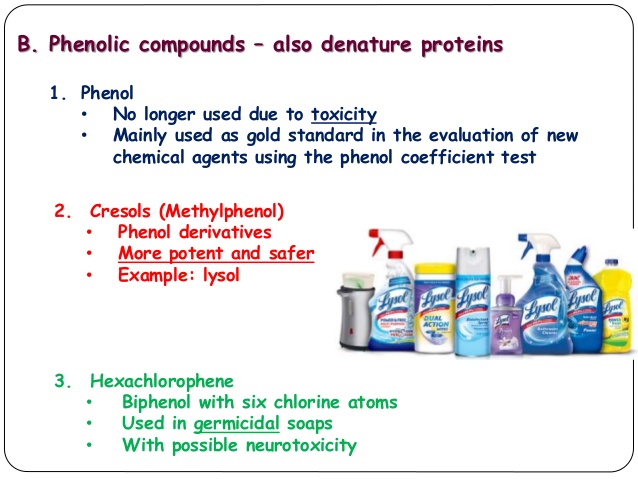 Preparation of carcass for disposal
5. Transport of dead animals: 
Desirable to use closed vehicle 
Animal should not be dragged under open condition
Imp. part of sanitary practice 

6. Site of disposal: 
     Should be away from:  
Source of public water supply (pond, lake, well and river) 
From animal/human habitation
Telephone or electric cables lines
     Fencing of site: 
To prevent access of wild animals & stray dogs to the site
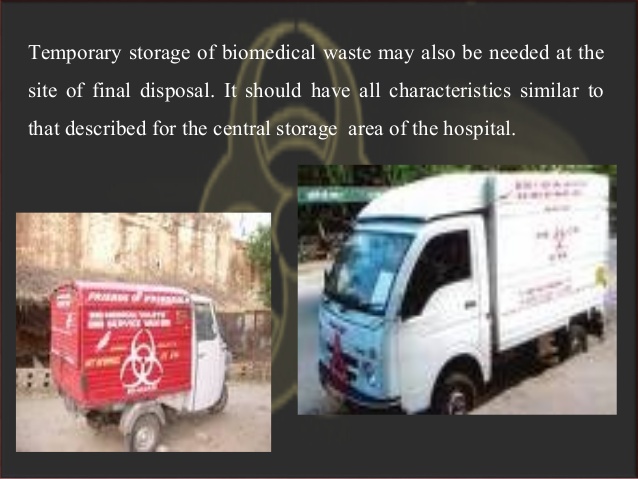 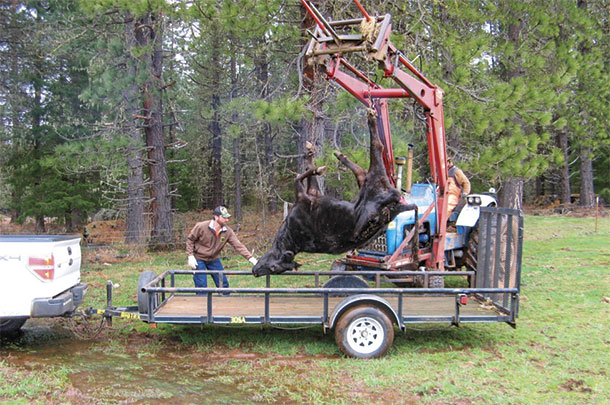 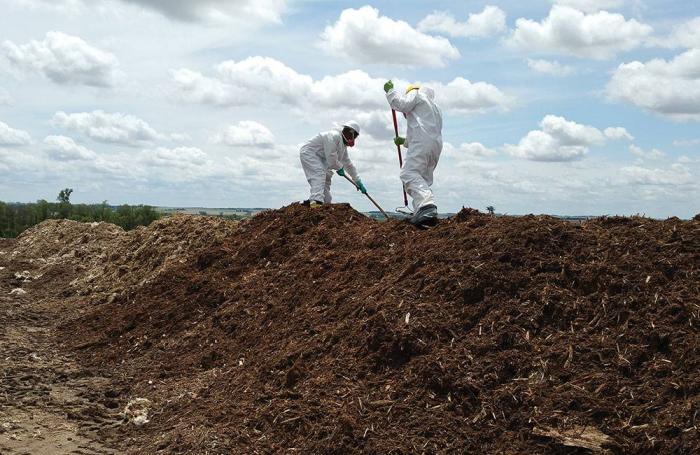 Methods of disposal
Following methods are used for the disposal of carcasses:
 
Cremation
Burial
Flamegun
Incineration
Rendering
Composting
Fermentation
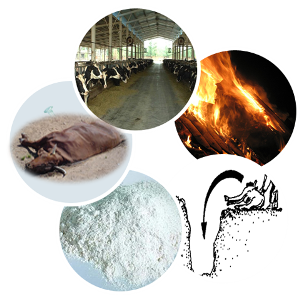 Cremation
Space required: 
 Large animals: 1.7 - 2.5 m2space/head 
 Small animals: 1.25 m2 space/head

Various ways of cremation: 
Depends on the number of animals: 
Routine cremation: 1 or 2 
Emergency/disaster conditions: large number of animals to be disposed
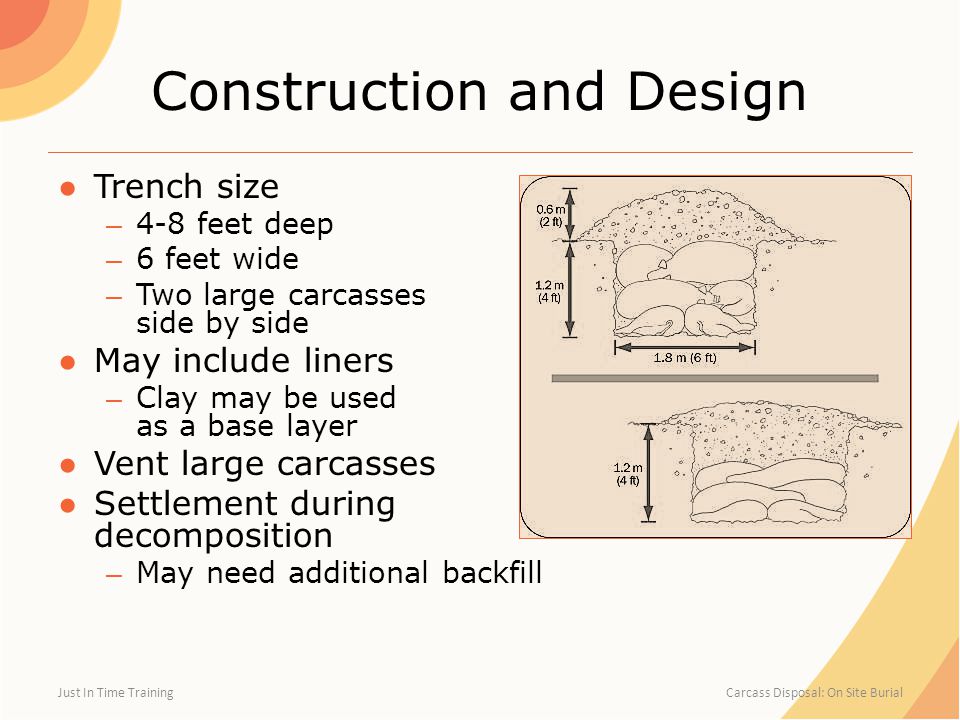 Cremation
Methods of cremation of animals: Three methods
Cross-trench (pit)
Surface burning
Bostock pit method

1. Cross-trench (pit): 
Two trenches (2m x 40 cm with 40-45 cm depth) are dug at right angle
The dug soil is heaped at the four right angles so created 
Wood, coal, straw, grass & tree branches are used to develop a pyre over the heaps of soil
The carcass soaked in kerosene & paraffin is placed over the pyre & burnt
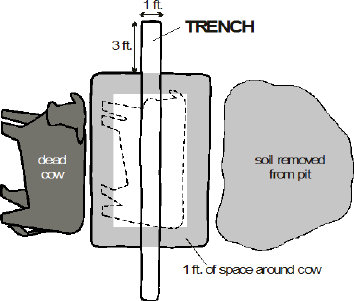 Cremation
2. Surface burning:  
Useful for the large number of animals to be cremated
A trench dug: (90 cm x 30 cm with a depth of 40-50 cm)
      the length varies with the number of carcasses
Carcasses are arranged in a way that head of a carcass is next to the hind quarter of the other
Small animals (if any, can): used as fillers of spaces in between
The carcasses are covered with kerosene, paraffin, wood & straw & burnt
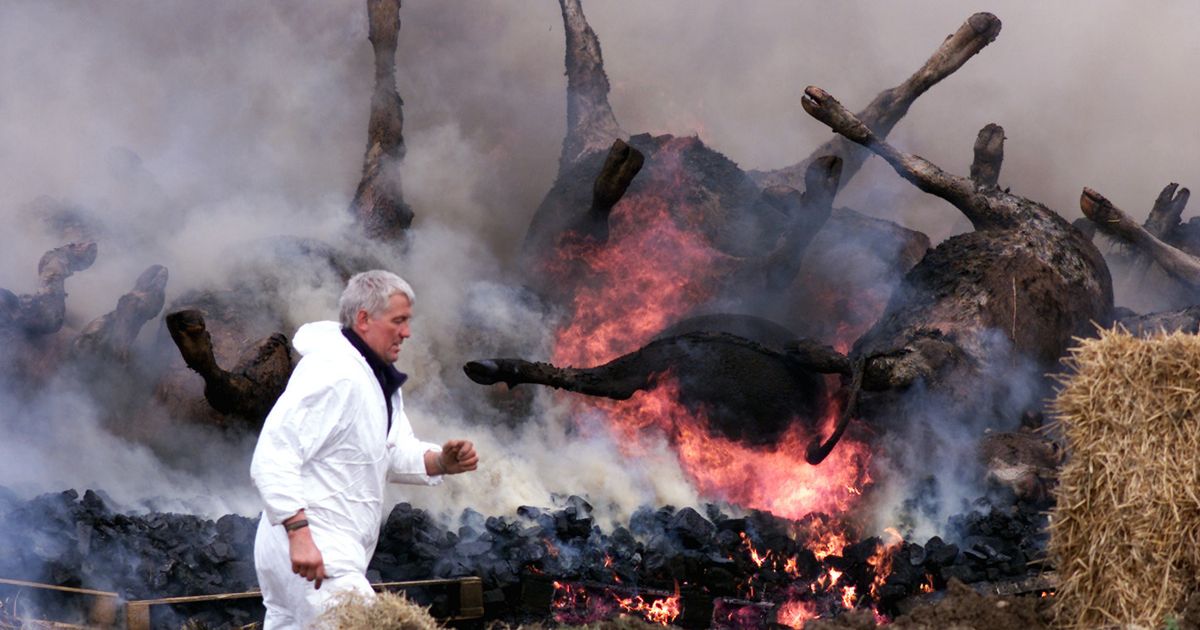 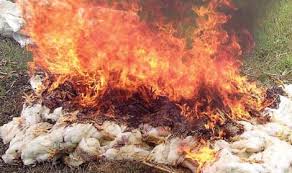 Cremation
3. Bostock pit method:  
An oval pit (2m x 1.2 m with a depth of 1.2m) is dug
A crossed trench (22 cm x 22 cm ) is then dug in its floor
A ventilation trench  (1.2 m x 45 cm ) with a depth of 30 cm deeper than the main pits dug at right angle to it
The trench is then connected with a drain pipe with the pit
The pit is filled with straw wood and coal for about 3 quarters of the pit
The carcass is then put after soaking it with kerosene/paraffin and lighted
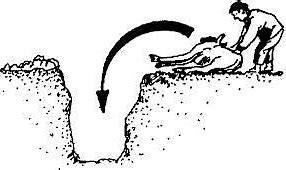 Burial
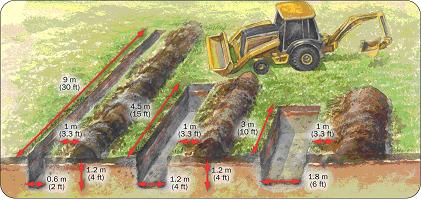 Surface suitable for burial of a large carcass: 2.4-2.7 m deep 
For a horse: 2 -2.5 m2
For cattle: 1.25 -2 m2
For sheep/pig: 0.84 m2

The carcass is lowered on to a thick layer (about 5 cm thick may be sufficient under ordinary circumstances) of quicklime and then covered with sufficient (as required) amount of quicklime and soil. 

The soil cover over the carcass: about 1.8 - 2.0 m thick
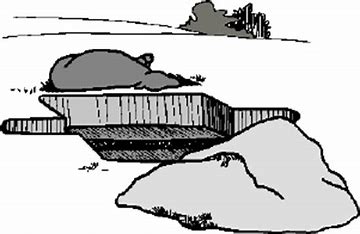 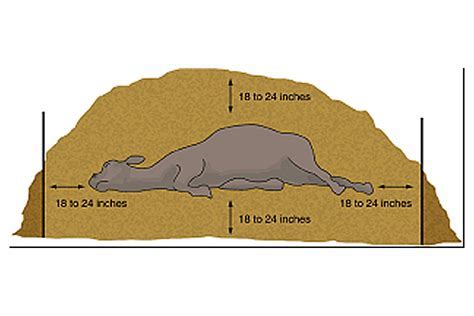 Flamegun
It is an economic & safe method
The carcass is kept on the surface of the earth 
Burnt with the help of about 10 flameguns within few hours
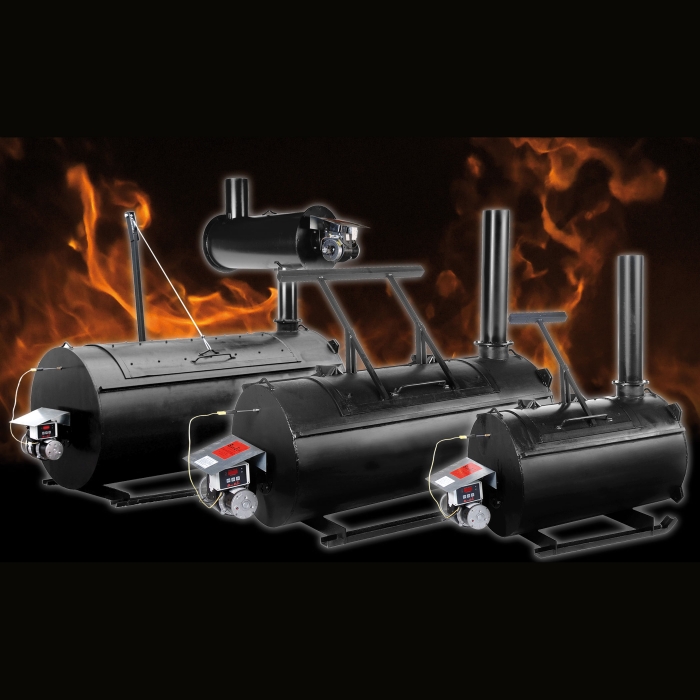 Incineration
The carcass is incinerated in a destructor/incinerator
By using very high temperature: 1300oC 

The carcass can be dismembered into pieces before destruction
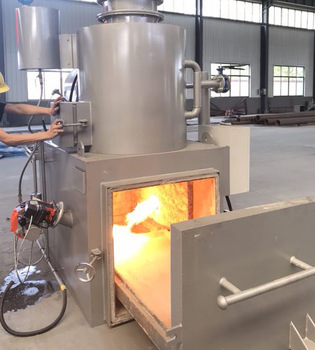 Rendering
The materials/carcasses: from slaughterhouses & other sources 
Samples are collected in knackeries for processing
The organs of dead & emergency slaughtered  animals are sent to rendering plants 
Used to separate fat from the offal/tissues of dead animals
Tallow: fat of sheep/cattle
Lard: fat of pig

Two process: 
Wet (autoclaving/steam) 
Dry (heat) methods
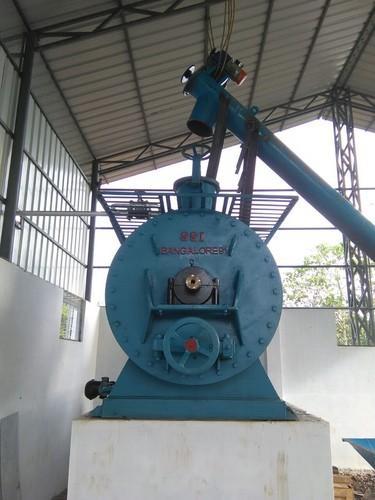 Rendering
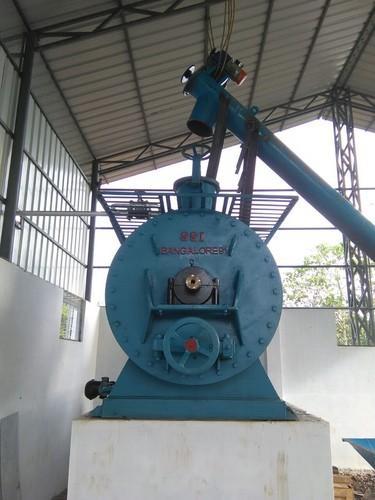 Remaining material used as meat meal & bone meal 
Meat meal: rich source of protein, vitamin B & minerals 
Bone meal: an important source of calcium & phosphorus 
Mixed with animal rations or pet foods

Rendering of raw materials common in France, Germany &  Italy 

It proves cheaper than burning the carcasses
Composting
It is well known & environment friendly practice 
The procedure has been described by Casper
Used for the disposal of manure & other animal house wastes
The decomposition process includes 
Aerobic bacterial action 
Cold, warm & hot decomposition processes
The process used for dead pigs in roofed non insulated silos
The silos: horizontal or tower form
The carcasses are lifted & dumped into the silos 
Covered with straw-horse manure mixture as bulking agents &  carbon source
Composting: achieved in 6-12 months
The final product is used as fertilizer
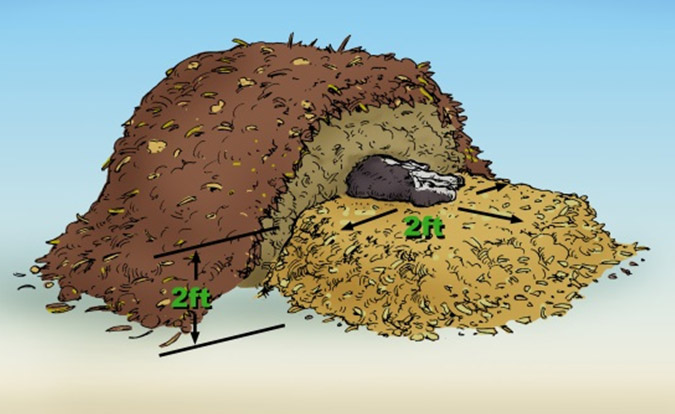 Composting
In the United States: successfully used to dispose of the carcasses
Layering 
One part volume of carcass + 2 part volume of litter + 1 part volume of straw in a boxed area
Layering is repeated
In large animals litter can be replaced by manure 
Large carcasses: dismembered into pieces before being layered
Birds/small carcasses are used as fillers within the layers
Urea-10-15 pounds of per 1000 pounds of  carcass
Bacteria involve is: Bacillus  sp. thermogenic at 60-68o/14 days
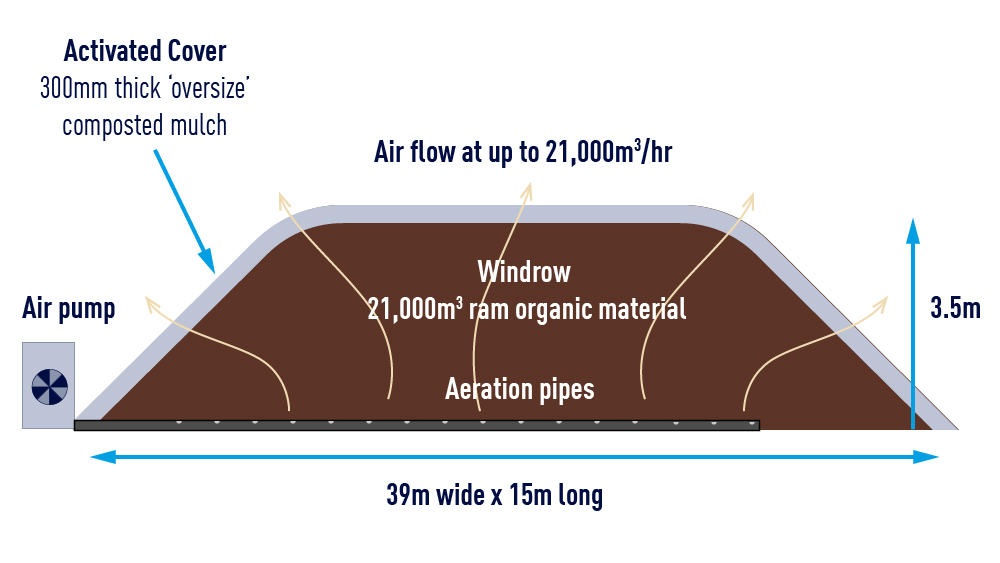 Fermentation
The bacterial action is carried by Lactobacillus spp. under anaerobic conditions at 32-40oC
The process is completed within 48 hr
The fermented material can be used as  livestock feed 
Rumen contents, blood & hydrolyzed feathers can be fermented (ensiled) in 6 weeks under rural conditions 
Offal and scrap are ensiled efficiently with the help of 3% formic acid
The fermented product can be used as animal feed
Handling of stray and fallen animals
Stray animals roam freely 
Create nuisance for the community in a number of ways including damage to crops
They can be a serious hazard for vehicular traffic especially in congested urban areas
These animals are more likely to be exposed to diseases & environmental toxicities
When old & weak their movements become restricted
The dung & urine excreted: become serious threats to environmental safety
The filth created by such animals helps in the propagation of a variety of insects
Fly breeding (maggots): real threat to community health & environment
The menace of stray animals can be minimized by collecting these animals in what are called cattle pounds which are managed by pound keepers

The activity is regulated by the Cattle Trespass (Amendment) Act, 1921

In U.P., the act was enacted as the Cattle Traspass (Uttar Pradesh Amendment) Act, 1954

There are a number of private organizations that deal with the problem of old and decrepit animals

In recent times, however, some goshalas have begun keeping even healthy cattle for breeding purpose and production

The goshalas are supported by charitable organizations and occasional grants from the Government sources

The activities of the goshalas are regulated by Goshala Acts (Bihar,1950 and U.P.,1964)
There has been a  growing awareness about the welfare of animals

The activities concerning animal welfare in India are regulated by Animal Welfare Board of India through the provisions of Prevention of Cruelty to Animals Act, 1960

The Board has its units spread all over the country and is engaged in providing protection to the animals from cruelty, disease and infirmity

Stray animals dying in open areas cause enormous damage to environment

They not only pollute the atmosphere with foul gases/odours but also invite vultures and wild animals to create nuisance 

These animals need to be collected immediately and disposed off in an economic and efficient manner as described in carcass disposal methods